Figure 2.  Group time-course of the BOLD signal in experiment 1 during the cue period (within-trial model). Regions were ...
Cereb Cortex, Volume 12, Issue 6, June 2002, Pages 590–600, https://doi.org/10.1093/cercor/12.6.590
The content of this slide may be subject to copyright: please see the slide notes for details.
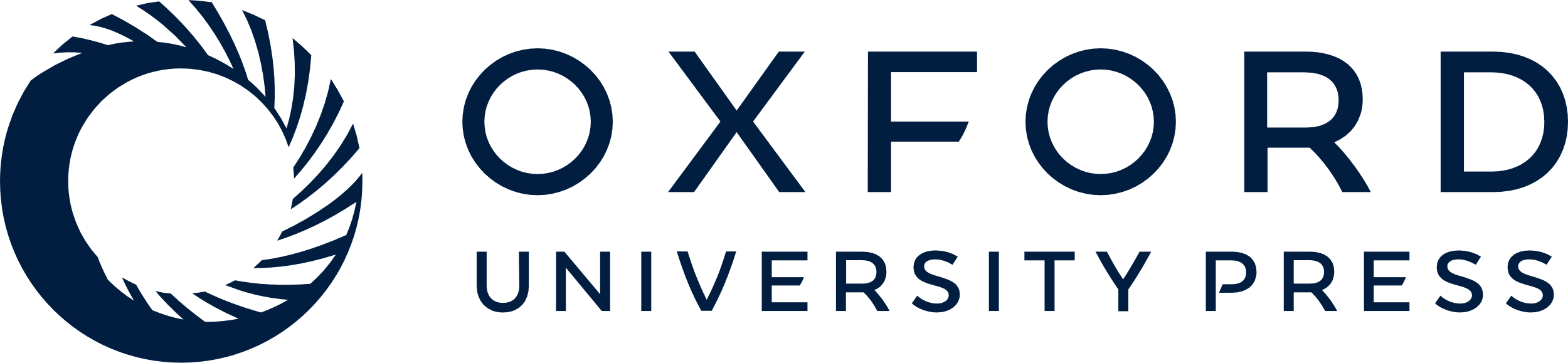 [Speaker Notes: Figure 2.  Group time-course of the BOLD signal in experiment 1 during the cue period (within-trial model). Regions were defined from the main effect of MR frame over frames 1–10 during the cue period.


Unless provided in the caption above, the following copyright applies to the content of this slide: © Oxford University Press]